Figure 2 Prognostically relevant components of cardiogenic shock complicating myocardial infarction. In addition to ...
Eur Heart J, Volume 35, Issue 3, 14 January 2014, Pages 156–167, https://doi.org/10.1093/eurheartj/eht248
The content of this slide may be subject to copyright: please see the slide notes for details.
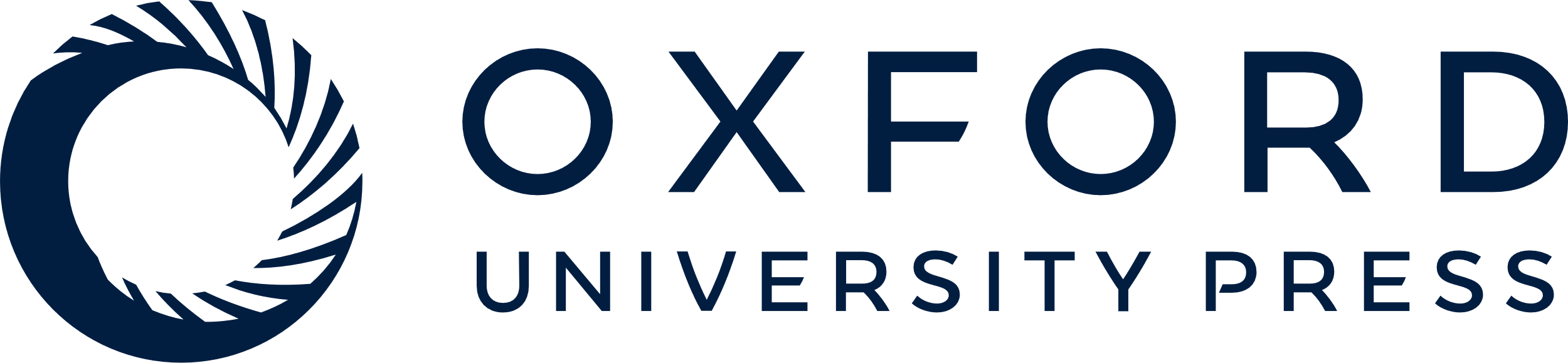 [Speaker Notes: Figure 2 Prognostically relevant components of cardiogenic shock complicating myocardial infarction. In addition to severe systolic and diastolic cardiac dysfunction compromising macro- and microcirculation, also systemic inflammatory response syndrome and even sepsis may develop, finally resulting in multiorgan dysfunction syndrome. The pro- and anti-inflammatory cytokines mentioned have prognostical significance, with either higher (⇑) or lower (⇓) serum levels in non-survivors compared with survivors. G-CSF, granulocyte colony-stimulating factor; IF, interferon; IL, interleukin; MCP, monocyte chemotactic protein; MIP, macrophage inflammatory protein. Modified from Hochman13 and supplemented with results from the first randomized IABP-Shock trial.10–12


Unless provided in the caption above, the following copyright applies to the content of this slide: Published on behalf of the European Society of Cardiology. All rights reserved. © The Author 2013. For permissions please email: journals.permissions@oup.com]